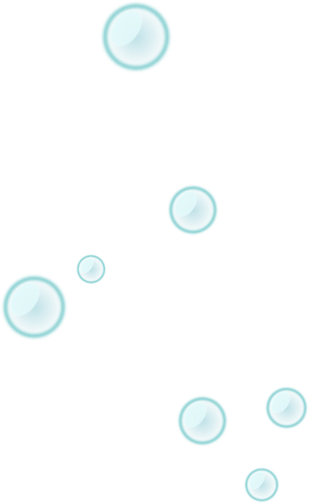 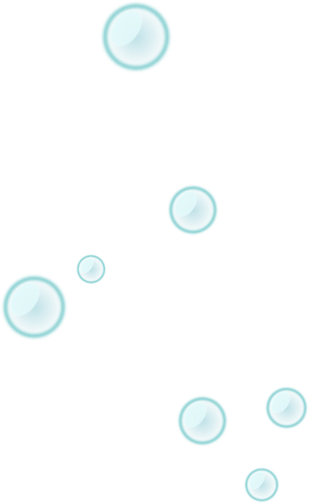 Directions:
On each slide you will find fish of different colors, sizes, and numbers. You will also find bubbles for grouping the fish.
On some slides the bubbles will have descriptions. Drag the fish into the bubbles that describe them. If a fish fits in more than one bubble, put it where the bubbles overlap.
On other slides, the fish will already be sorted in the bubbles. On those slides you need to figure out the rules for each bubble and type the descriptions in the boxes.
Finally, there are blank slides where you can make new sorting puzzles. You can copy and paste the extra fish, or add your own images (click "Insert", then "Image", then "Search").
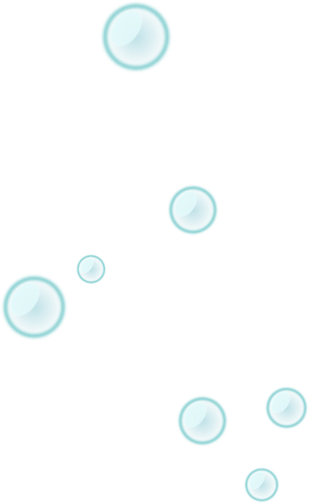 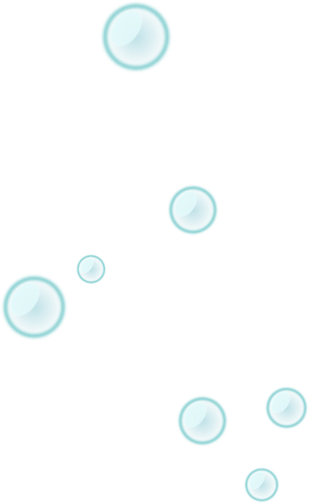 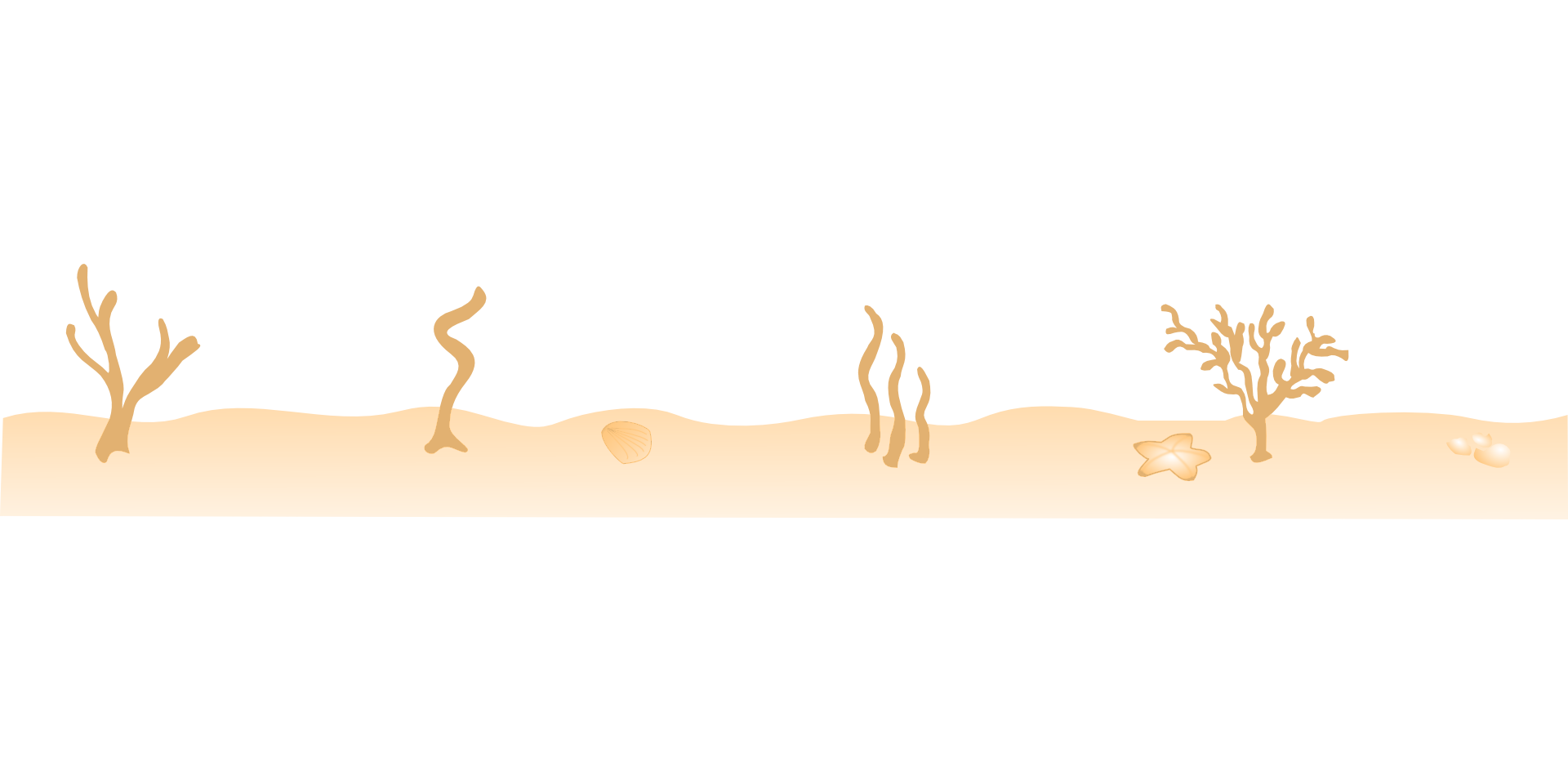 ControlAltAchieve.com
1
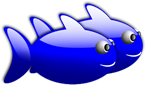 red
one
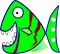 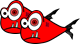 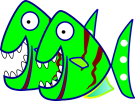 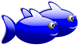 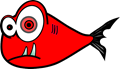 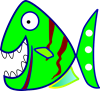 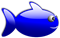 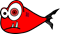 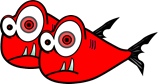 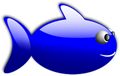 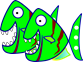 2
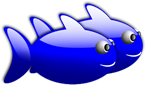 blue
two
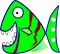 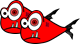 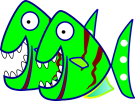 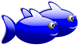 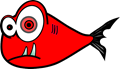 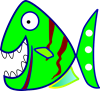 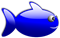 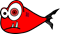 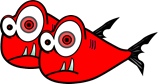 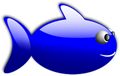 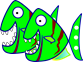 3
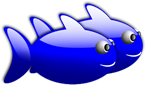 big
green
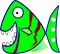 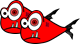 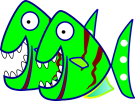 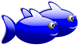 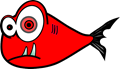 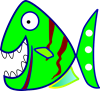 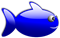 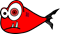 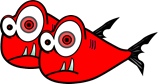 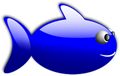 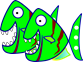 4
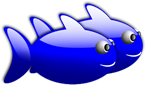 small
one
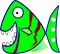 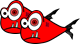 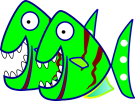 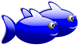 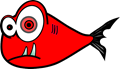 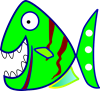 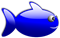 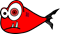 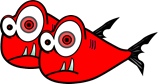 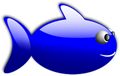 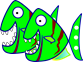 5
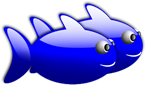 red
blue
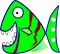 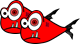 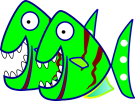 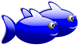 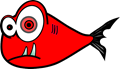 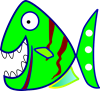 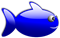 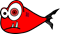 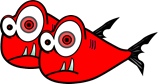 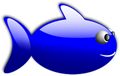 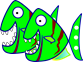 7
big
blue
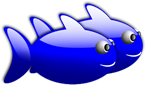 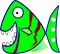 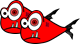 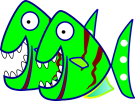 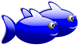 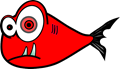 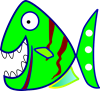 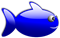 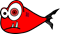 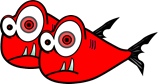 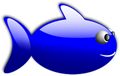 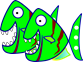 two
12
?
?
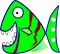 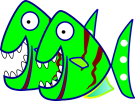 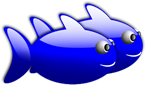 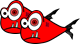 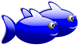 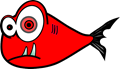 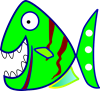 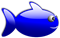 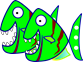 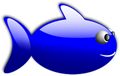 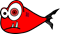 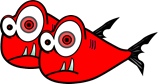 17
?
?
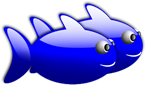 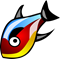 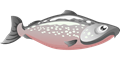 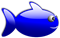 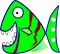 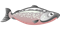 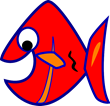 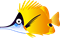 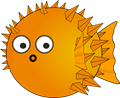 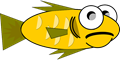 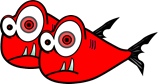 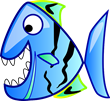 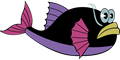 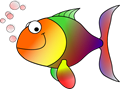 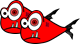 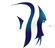 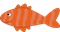 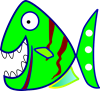 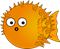 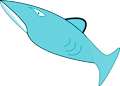 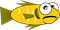 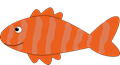 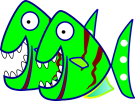 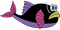 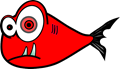 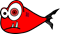 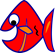 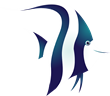 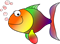 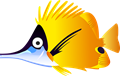 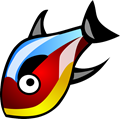 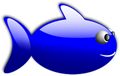 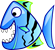 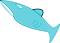 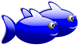 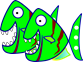